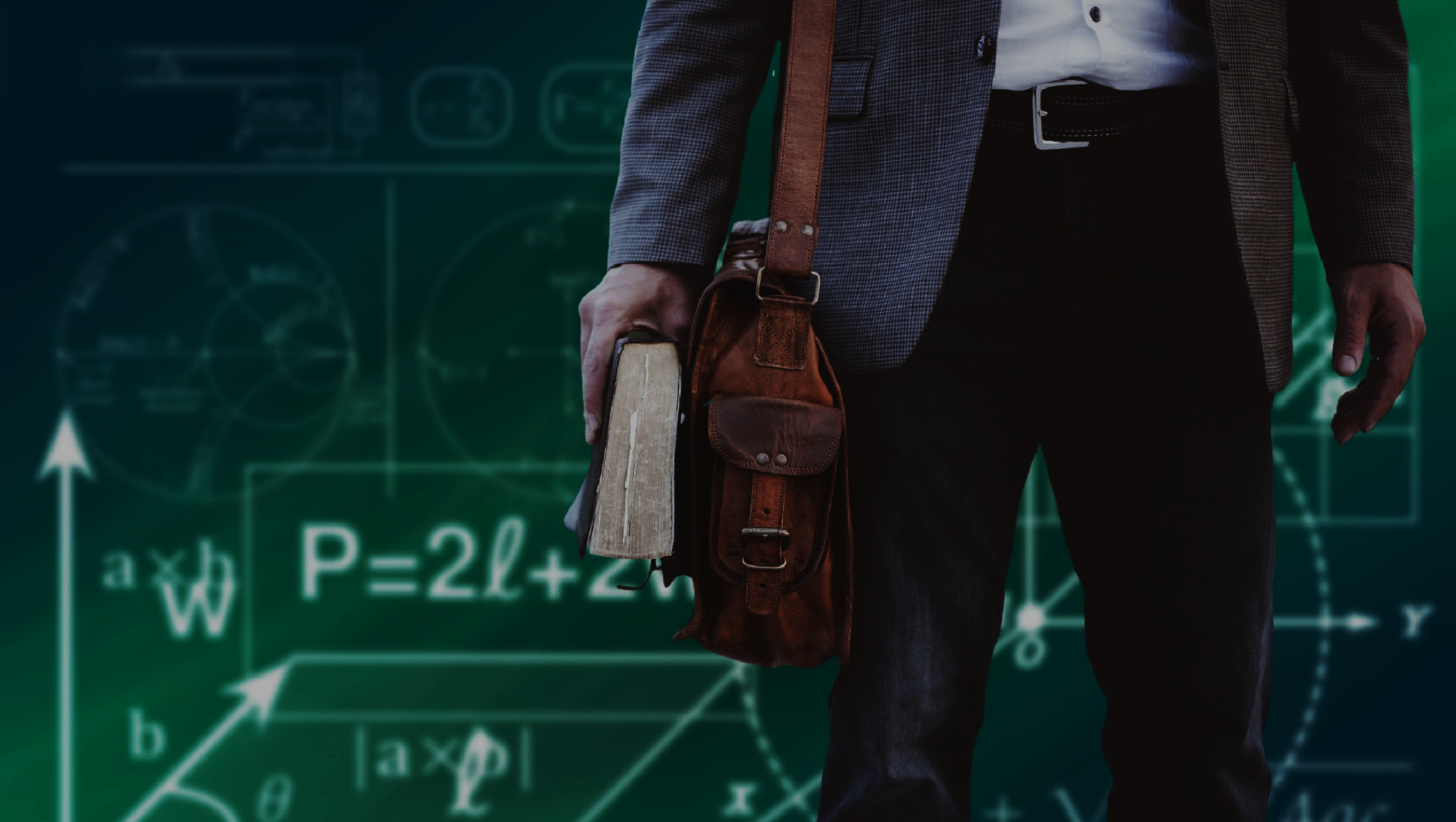 1
The Role of the Board
WEBINAR SERIES:  2021/2022
November 16, 2021
Presented by:  Angela L. Irwin, Owner
AirWin Educational Services, LLC
[Speaker Notes: QUICK INTRODUCTION – Housekeeping:  Recording, How to Participate, Jenny P., authorizer support; 30-minute sessions – “on-demand” sessions
Just your name- no details about yourself!]
ORGANIZED under the 
direction of a Board of
Directors

ADMINISTERED under the
direction of a Board of 
Directors

IN COMPLIANCE WITH ALL
RULES, LAWS AND 
REGULATIONS under the
direction of a Board of
Directors
A Public School Academy shall be. . .
Source:  The Revised School Code
Act 451 of 1976
Part 6A – Public School Academies
Sec. 380.502(1)
Practically Speaking . . .
An overseer whose main responsibility is to ensure that a group of subordinates produce, in a timely, cost-effective, safe manner, and within the parameters of the job for which he/she/they were hired.
Supervisors?
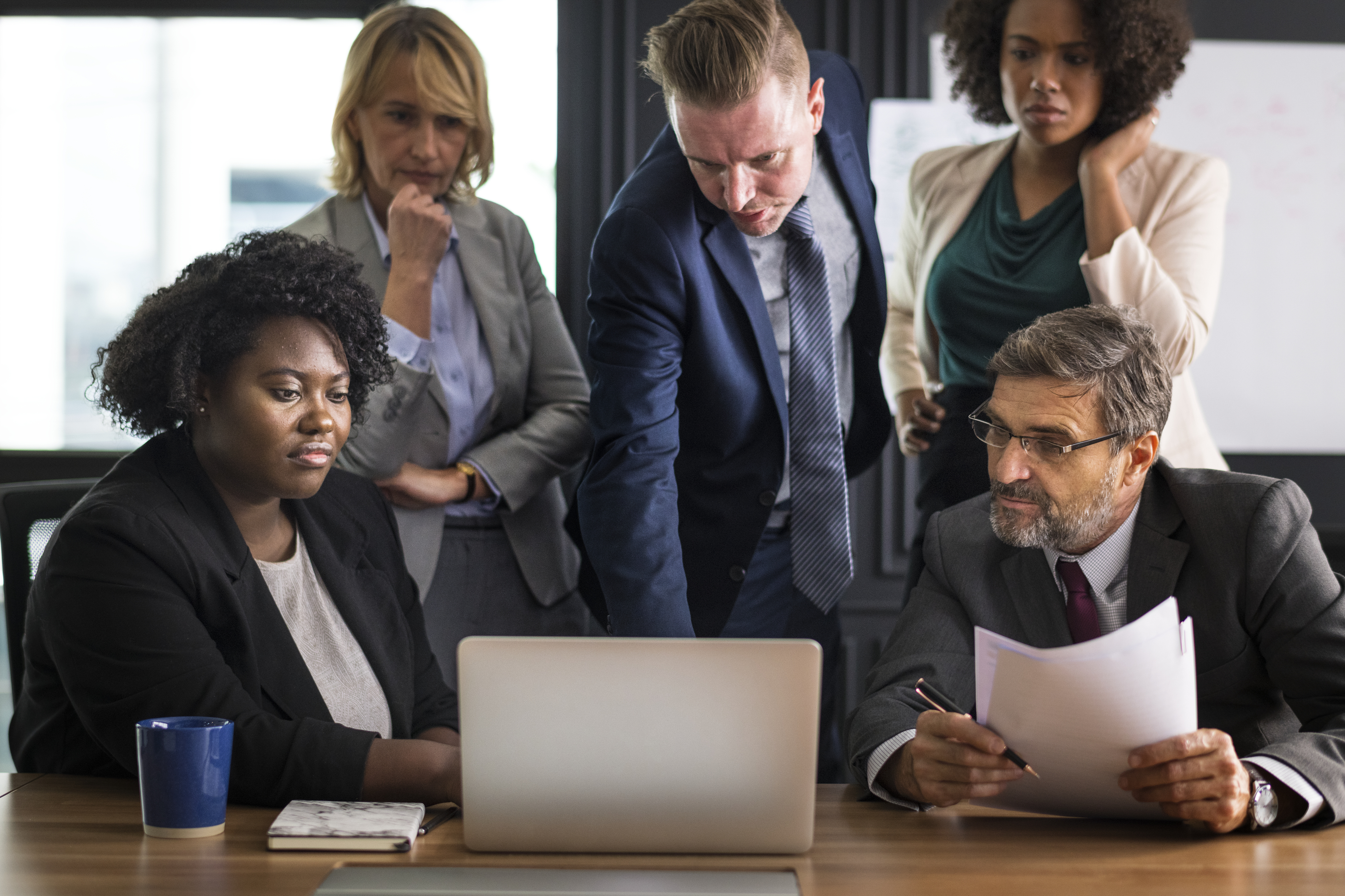 [Speaker Notes: Why is structure important to know?  Why did I choose this as one of the “critical” three?  Knowing the structure is critical to your performance as a board and/or board member – why?  The charter school legislation was enacted because public education needed a “performance” shake up – meaning, as we learned in President Reagan’s a Nation at Risk report,  our  public education system in this country was failing – we needed an educational reform movement to force positive change in educational outcomes; every charter school operating in our State/country today is responsible for ensuring performance – not just for itself but for all of public education – nationwide!  Through the appropriate checks and balances, you, board members, have been charged with the task of overseeing your charter school’s performance; if that does not work, your school is closed; if charter schools do not work, then this educational reform effort will be deemed a failure and shutdown – it is important to know the structure because, within it, you have a significant role to play in ensuring this educational reform effort works  - in Michigan, this is how it has been designed to work . . .
(Angie:  Review and highlight law)]
Understand the job to be performed

Understand and/or establish the
(Board’s) expectations relative to the job to be performed

Understand and/or establish agreed-upon results to be achieved through effective job performance
SATISFYING SUPERVISORY ROLE
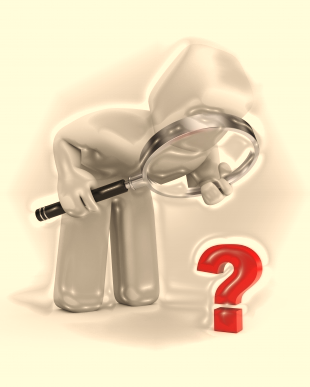 Management and/or Administrator Agreement
WHERE CAN YOU FIND THIS?
Charter Contract
Board
Management Agreement
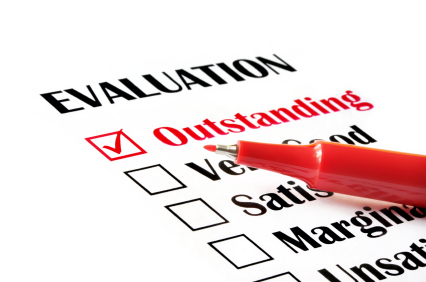 LIKE A SUPERVISOR, DON’T FORGET TO EVALUATE!
Through a well-defined, well-constructed evaluation process
THANK YOU!4521 Henry DriveBeaverton, MI  48612Telephone:  (989) 239-7555Email:  angela@airwinllc.com
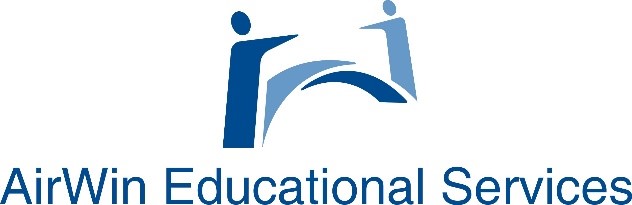